Военная присяга
- Клятва воина на верность Родине.
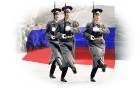 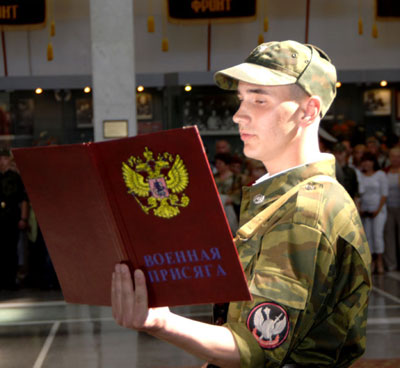 Prezentacii.com
Военная присяга – торжественное обещание, даваемое каждым гражданином при вступлении в ряды Вооруженных Сил.
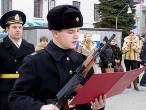 Принятая в установленном порядке военная присяга становится для военнослужащего законом, подлежащим неукоснительному выполнению.
Военная присяга принимается в торжественной обстановке,для этого часть выстраивается в пешем строю с оружием у знамени с оркестром.
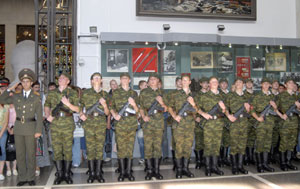 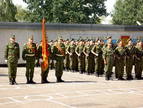 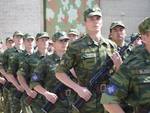 Каждый принимающий военную присягу, держа автомат в положении <<на грудь>>(карабин- <<к ноге>>), читает вслух текст военной присяги,после чего собственноручно расписывается в специальном списке в графе против своей фамилии и становится на своё место в строю.
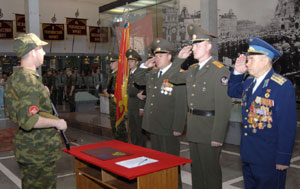 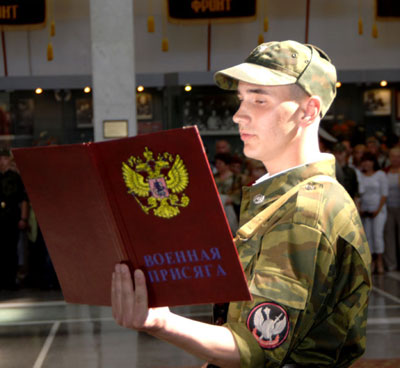 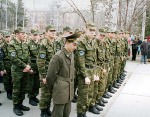 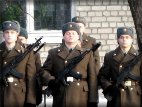 Содержание присяги и ритуалы при ее принятии отражают исторические и национальные традиции и обычаи народа и армии.
Текст военной присяги, как правило, утверждается высшими органами государственной власти.
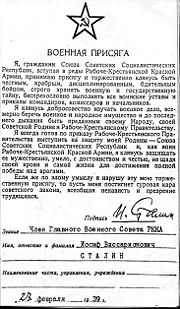 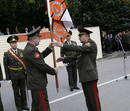 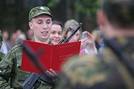 Принятие военной присяги является важным правовым и морально – политическим актом, характерным для военной службы у большинства государств.
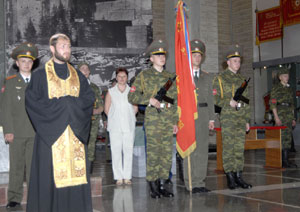 Напутственные слова представителя Православной церкви.
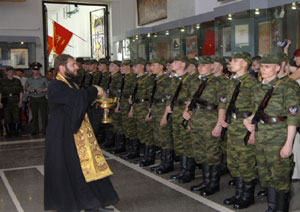 Благословение на служение Отечеству.
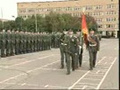 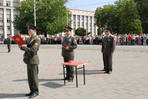 После принятия военной присяги оркестр исполняет Государственный гимн Российской Федерации, воинская часть проходит торжественным маршем.